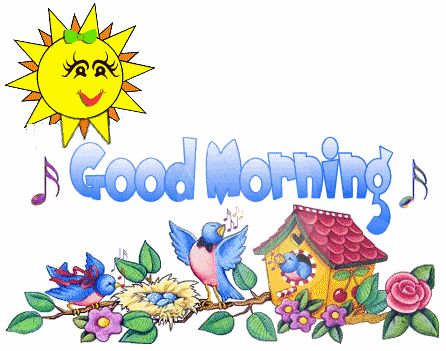 Warm up
What changes will have been made in Saudi Arabia by 2030?
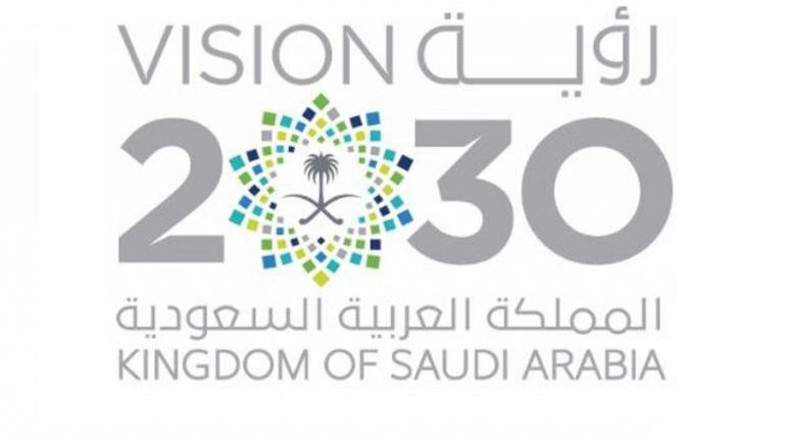 Make Predictions
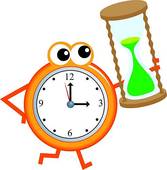 One-minute paper
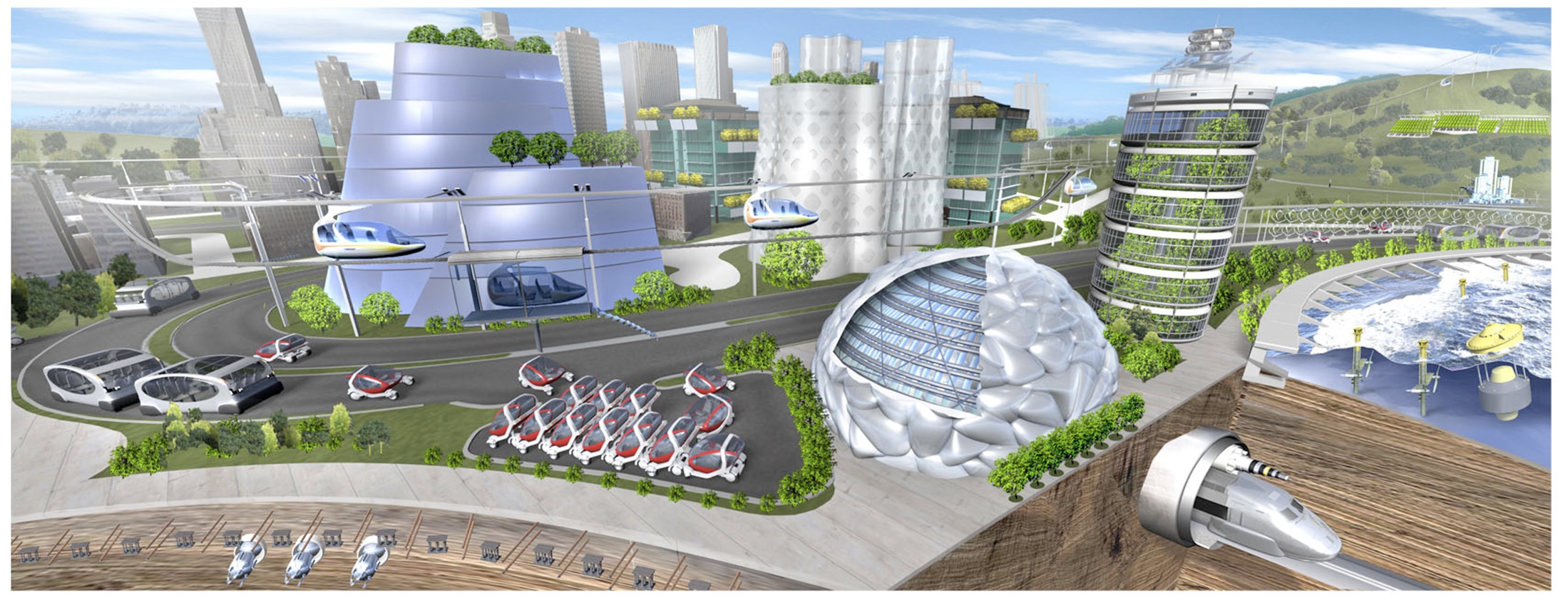 Listen & discuss
Unit  3
What will they think of next ?
Be careful
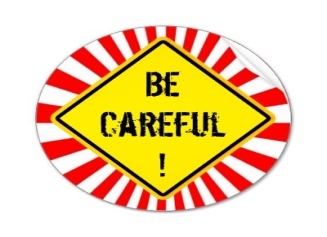 These  are  just  predictions 
because no one knows about future except Allah
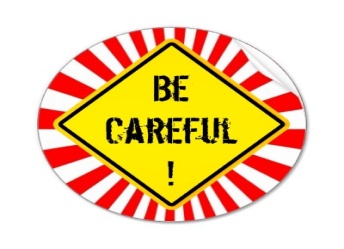 قال  الله تعالى :  ( وعنده مفاتح الغيب لا يعلمها إلا هو ويعلم ما في البر والبحر وما تسقط من ورقة إلا يعلمها ولا حبة في ظلمات الأرض ولا رطب ولا يابس إلا في كتاب مبين  ) .
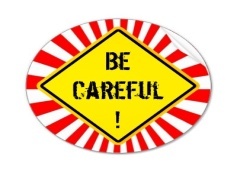 Listen and discuss
Name a discovery or invention that you think people will have 100 years from now.
What do you think the shape of car will be after 100 years?
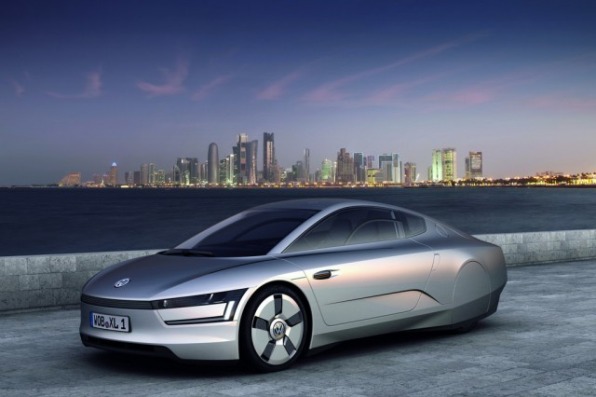 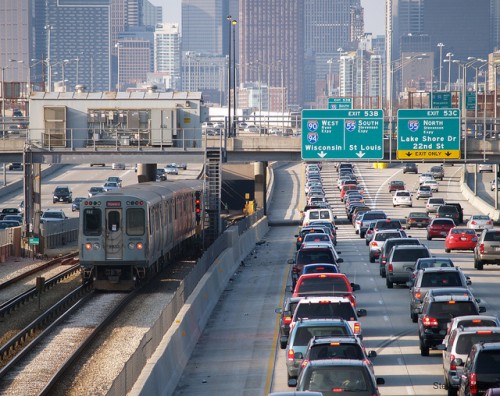 Transportation
Brain storming
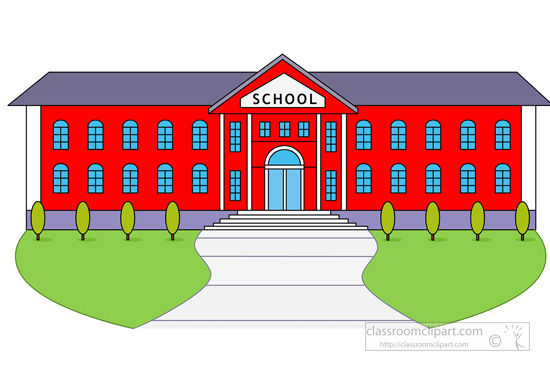 School
Brain storming
Open your book at page: 34 & 35
؟What topics were discussed
Scanning
؟What topics were discussed
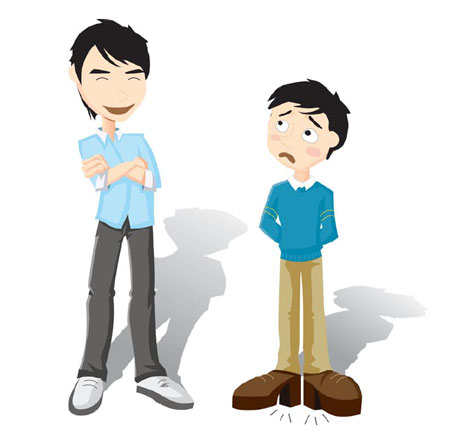 People ?
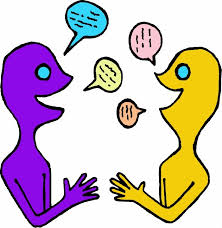 Language
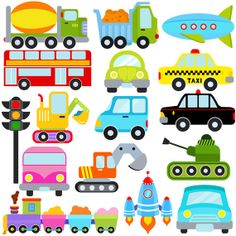 Transportation
Scanning
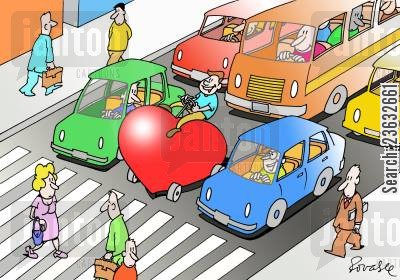 traffic
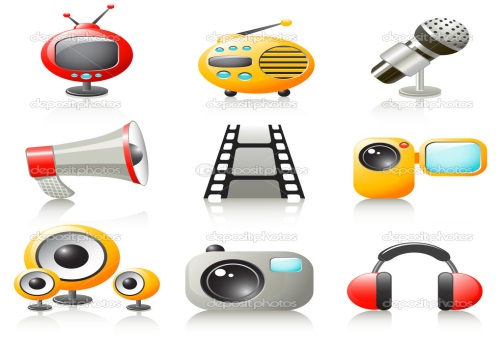 media
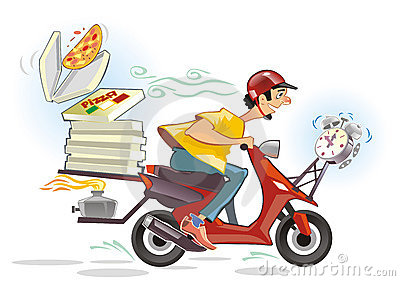 Deliveries
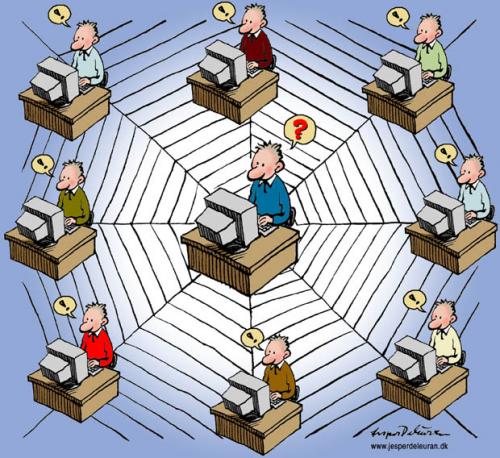 Communication
Play a Game
Find your way :
Work sheet
SQ3RS strategy
TRUE  / NOT TRUE
What predictions were made about…?
People ?
English Language
Deliveries?
communication?
Transportation& traffic?
Vocabulary
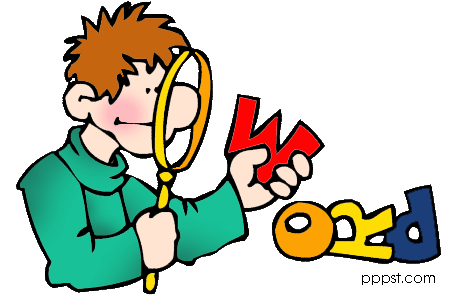 Match the words by using your dictionaries :
Circuits (      )    a- extend a cross 
Condensed (     )  b- Shortened  
 
Determined (     )  c- Covering a wide rang or area
Extensive (     )  d-position in an ordered group
  
 Rank(   )  e- Path for electrical currents 

 span (      )  f- Shortened
Write as many prediction about future as you can
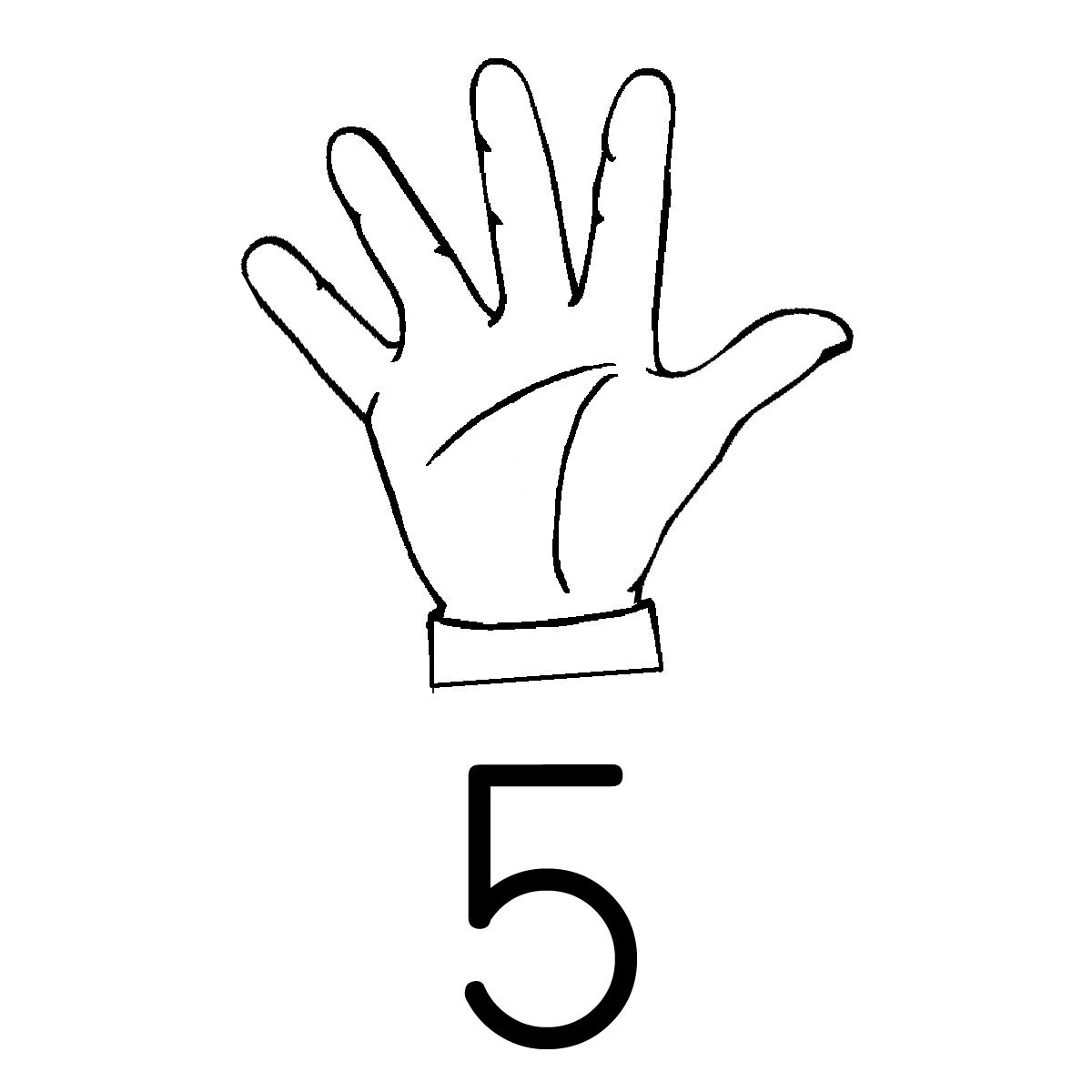 Write at least 5 sentences
Hands down strategy
Home Work
Work book 
Page 21
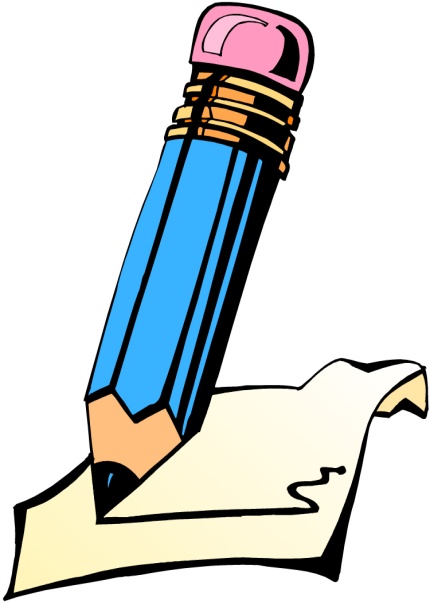